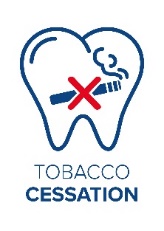 This is to certify that<Name>Attended a 4-hour FDI workshop on Tobacco Cessation<Day Month Year>
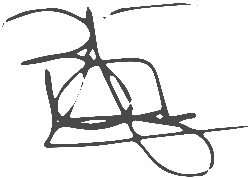 Prof. Ihsane Ben Yahya
FDI President